Ba chàng sinh viên 
(A-thơ Cô-nan Đoi-lơ)
HOẠT ĐỘNG 1
 KHỞI ĐỘNG
Các hình ảnh sau khiến em nghĩ đến công việc của nghề nào? Nêu hiểu biết của em về công việc đó.
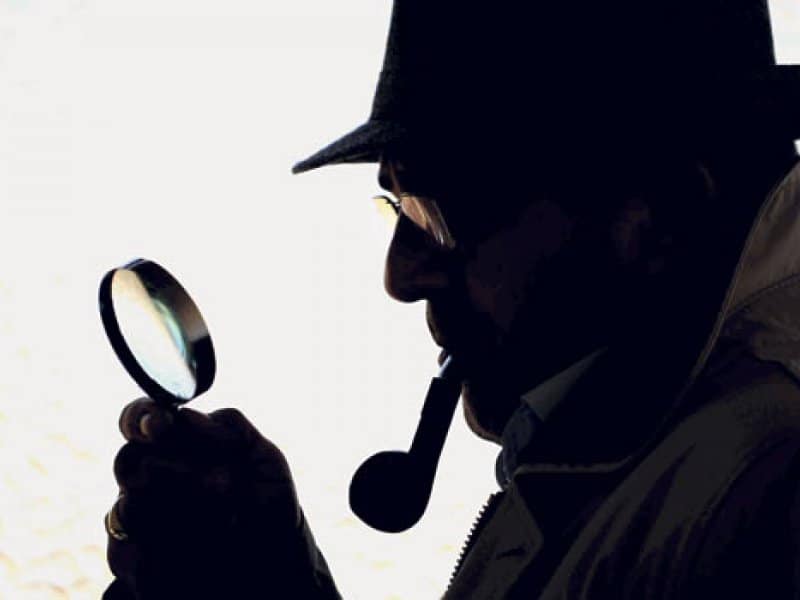 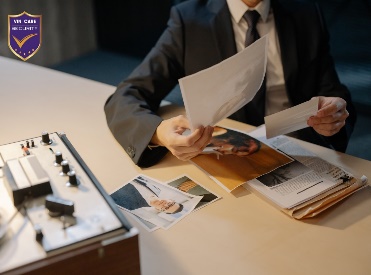 Nêu tên một nhân vật thám tử trong tác phẩm văn học hoặc bộ phim mà em biết và chia sẻ ngắn gọn cảm nhận của em về nhân vật đó.
HOẠT ĐỘNG 2
 HÌNH THÀNH KIẾN THỨC
PHIẾU HT
 số 01
TÌM HIỂU TRI THỨC NGỮ VĂN
1. YÊU CẦU: 
Câu hỏi 1: Thế nào là truyện trinh thám?
Câu hỏi 2: Không gian và thời gian trong truyện trinh thám có gì đặc biệt?
Câu hỏi 3: Nêu đặc điểm cốt truyện của truyện trinh thám.
Câu hỏi 4: Truyện trinh thám có những nhân vật nào? Nêu đặc điểm của nhân vật chính trong truyện trinh thám.
Câu hỏi 5: Chi tiết trong truyện trinh thám có đặc điểm gì?
Câu hỏi  6: Truyện trinh thám thường sử dụng ngôi kể nào? Tác dụng của từng ngôi kể?
2. TRẢ LỜI:
Câu hỏi 1: Truyện trinh thám là: 
Câu hỏi 2: Không gian của truyện trinh thám:
Thời gian trong truyện trinh thám:
Câu hỏi 3: Đặc điểm cốt truyện của truyện trinh thám:
Câu hỏi 4: Nhân vật trong truyện trinh thám gồm: 
Đặc điểm nhân vật chính trong truyện trinh thám:
Câu hỏi 5: Đặc điểm của chi tiết trong truyện trinh thám:
Câu hỏi  6: Truyện trinh thám thường sử dụng ngôi kể 
Tác dụng của từng ngôi kể:
I. TÌM HIỂU CHUNG
1. Tri thức về thể loại truyện trinh thám
1.1. Khái niệm
- Truyện trinh thám là loại tác phẩm truyện viết về quá trình điều tra vụ án, thường có những sự việc bí ẩn, bất ngờ.
- Quá trình phá án của người điều tra dựa trên yếu tố quan trọng là sự suy luận lô-gíc. Vụ án thường được làm sáng tỏ ở phần kết thúc truyện.
1.2. Một số yếu tố của truyện trinh thám
2. Đọc văn bản
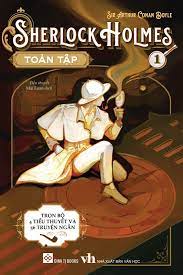 3. Tìm hiểu về tác giả A-thơ Cô-nan Đoi-lơ
Xem video về tác giả và trả lời câu hỏi: Em hãy trình bày những hiểu biết của em về nhà văn A-thơ Cô-nan Đoi-lơ.
- A-thơ Cô-nan Đoi-lơ (1859 - 1930) là nhà văn người Xcốt-len.
- Ông sáng tác nhiều thể loại như: tiểu thuyết lịch sử, truyện khoa học viễn tưởng, truyện ngắn, kịch,..
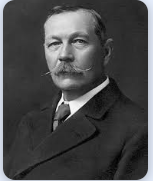 - Ông nổi tiếng trên toàn thế giới với truyện trinh thám, trong đó nhân vật chính là Sơ-lốc Hôm.
- Tác phẩm tiêu biểu: Cuộc điều tra màu đỏ (1887); Dấu bộ tứ (1890); Những cuộc phiêu lưu của Sơ-lốc Hôm (1892),...
4. Tìm hiểu về văn bản 
Ba chàng sinh viên
Xuất xứ
Thể loại
Được in trong tập truyện Sự trở về của Sơ-lốc Hôm (1905).
Truyện trinh thám
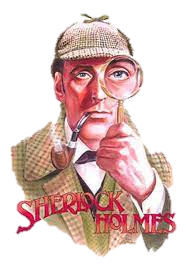 Ngôi kể
Ngôi thứ nhất (người kể chuyện là Oát-xơn, một người cộng sự của Sơ-lốc Hôm).
Bố cục: 03 phần
Phần 1
(Từ đầu đến “nhưng vẫn còn cuộn lại”): Vụ việc gây lo lắng, hoảng hốt.
Phần 2
(Tiếp theo đến “hai mẩu đầu tiên”): Hành trình phá án của người điều tra.
Phần 3
(Phần còn lại)
 Công bố sự thật.
III. ĐỌC – KHÁM PHÁ VĂN BẢN
1. Tìm hiểu một số yếu tố của truyện trinh thám thể hiện trong văn bản Ba chàng sinh viên
1.1. Cốt truyện và nhân vật
Vụ án
 Vụ chép trộm đề thi trước ngày thi
Cốt truyện
Phần 1
Vụ việc gây lo lắng, hoảng hốt
 Có kẻ đã vào văn phòng của thầy Xôm để chép trộm đề thi trước ngày diễn ra cuộc thi giành học bổng có giá trị cao.
Phần 2
Hành trình phá án của người điều tra: 
+ Thám tử Sơ-lốc Hôm tới văn phòng của thầy Xôm để xem xét, nghiên cứu hiện trường nhằm tìm ra thủ phạm. 
+ Cuộc điều tra tuy nhanh nhưng đã xác định rõ được nghi phạm là ba sinh viên ở cùng toà nhà với thầy Xôm.
Phần 3
+ Sơ-lốc Hôm đã tới gặp thầy Xôm và khuyên ông vẫn tổ chức cuộc thi. 
+ Thám tử đã lập ra một “toà án nho nhỏ” để chỉ ra thủ phạm là Ghi-crít và người đã che giấu tội lỗi của anh ta là người hầu Ben-ni-xtơ.
Người điều tra
 Thám tử Sơ-lốc Hôm và người bạn Oát-xơn.
Nghi phạm
Ba sinh viên (Đao-lát Rát, Ghi-crít, Mai Mắc Le-rờn).
Nạn nhân
 thầy Xôm
Thủ phạm
 Ghi-crít
Hệ thống nhân vật
1.2. Không gian điều tra
Không gian hiện trường là văn phòng của thầy Xôm. Phòng làm việc có một cửa sổ gắn lưới sắt và nhìn ra khoảng sân rêu phong của một ngôi trường cổ kính. Thầy Xôm ở tầng một. Ở các tầng trên là ba sinh viên, mỗi người một tầng.
Những dấu vết ở hiện trường là: vỏ bút chì, đầu bút chì gãy, vết rách trên mặt bàn, một mẩu bột đen nhỏ, lấm tấm như mùn cưa, trong phòng ngủ cũng có mẩu nhỏ màu đen giống hệt mẩu trên bàn làm việc.
1.3. Thời gian điều tra
Thời gian điều tra: chỉ giới hạn trong một đêm
Chi tiết cho thấy giới hạn của cuộc điều tra: Ngày mai, cuộc thi lấy kết quả để cấp học bổng sẽ được tổ chức.
Ý nghĩa của việc tạo ra áp lực thời gian điều tra
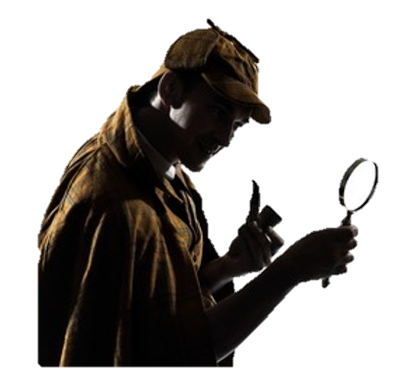 Càng tô đậm sự tự tin và tài năng của thám tử Sơ-lốc Hôm.
Tạo độ căng, kịch tính cho câu chuyện và gây sự tò mò, căng thẳng, lôi cuốn người đọc;
1.4. Ngôi kể
Kể theo ngôi thứ nhất qua lời của nhân vật Oát-xơn - người bạn thân thiết, đổng thời là cộng sự đắc lực của Sơ-lốc Hôm
Tác dụng: Ngôi kể thứ nhất là một người trong cuộc, chứng kiến toàn bộ quá trình giải mã vụ án và kể lại  giúp câu chuyện trở nên chân thực, đáng tin cậy hơn.
2. Nhân vật thám tử Sơ-lốc Hôm
Tìm hiểu thông tin cách thức điều tra của thám tử Sơ-lốc Hôm bằng cách điền vào bảng sau
Cách thức giúp Sơ-lốc Hôm đi đến kết luận về người có hành động gian dối trước khi kì thi diễn ra
Tìm kiếm bằng chứng
Xem xét hiện trường
Loại trừ giả thiết
Nhận xét
 Sơ-lốc Hôm là một thám tử thông minh, có khả năng phán đoán nhanh nhạy, quan sát tinh tường, phân tích sắc sảo, suy luận lô-gíc,...
(1) Cách đánh lạc hướng suy luận của người đọc để tạo cuối cùng, chân tướng sự việc lộ diện bất ngờ
(2) Không gian, thời gian; cử chỉ, hành dộng,... của nhân vật được khắc hoạ chi tiết, cụ thể, lô-gíc, đầy ẩn ý
3. Tìm hiểu những nét nghệ thuật đặc sắc của văn bản
(3) Câu chuyện được kể theo ngôi thứ nhất (qua lời của nhân vật Oát-xơn – người chứng kiến toàn vụ quá trình giải mã vụ án)  khiến câu chuyện chân thực, đáng tin hơn.
III. TỔNG KẾT
1. Nội dung
- Câu chuyện kể về vụ phá án của thám tử Sơ- lôc Hôm tài ba, tìm ra bí ẩn trong vụ việc chép trộm đề thi.
- Truyện cũng thể hiện niềm tin vào sự thật và phẩm chất tốt đẹp của con người (lòng tự trọng, sự ân hận,...)
2. Nghệ thuật
- Ngôi kể thứ nhất tạo sự chân thực, đáng tin cậy cho câu chuyện.
- Nghệ thuật dựng truyện, dẫn dắt tình tiết truyện lôi cuốn, tạo nhiều bất ngờ.
- Nghệ thuật xây dựng nhân vật qua lời nói, hành động.
- Giọng điệu phong phú phù hợp với hoàn cảnh, phù hợp với từng nhân vật.
3. Những lưu ý khi đọc hiểu văn bản thuộc thể loại truyện trinh thám
- Nhận diện được tình huống nảy sinh vụ án xuất hiện ở phần đầu của truyện. Bám sát các tình huống của câu chuyện, nhất là những chi tiết quan trọng, có ý nghĩa bước ngoặt để khám phá ra sự thật. 
- Xác định được nhân vật chính (thám tử hoặc điều tra viên…). Tìm hiểu những hành động, việc làm, lời nói, suy nghĩ, phán đoán của nhân vật này trong quá trình tìm ra vụ việc. 
- Phân tích nét đặc sắc nghệ thuật kể chuyện qua việc xây dựng tình huống, lựa chọn ngôi kể, thay đổi điểm nhìn, ngôn ngữ và giọng điệu khi kể. 
- Suy nghĩ về những vấn đề có ý nghĩa xã hội, nhân sinh mà truyện đặt ra và liên hệ với cuộc sống ngày nay.
HOẠT ĐỘNG 3
 LUYỆN TẬP
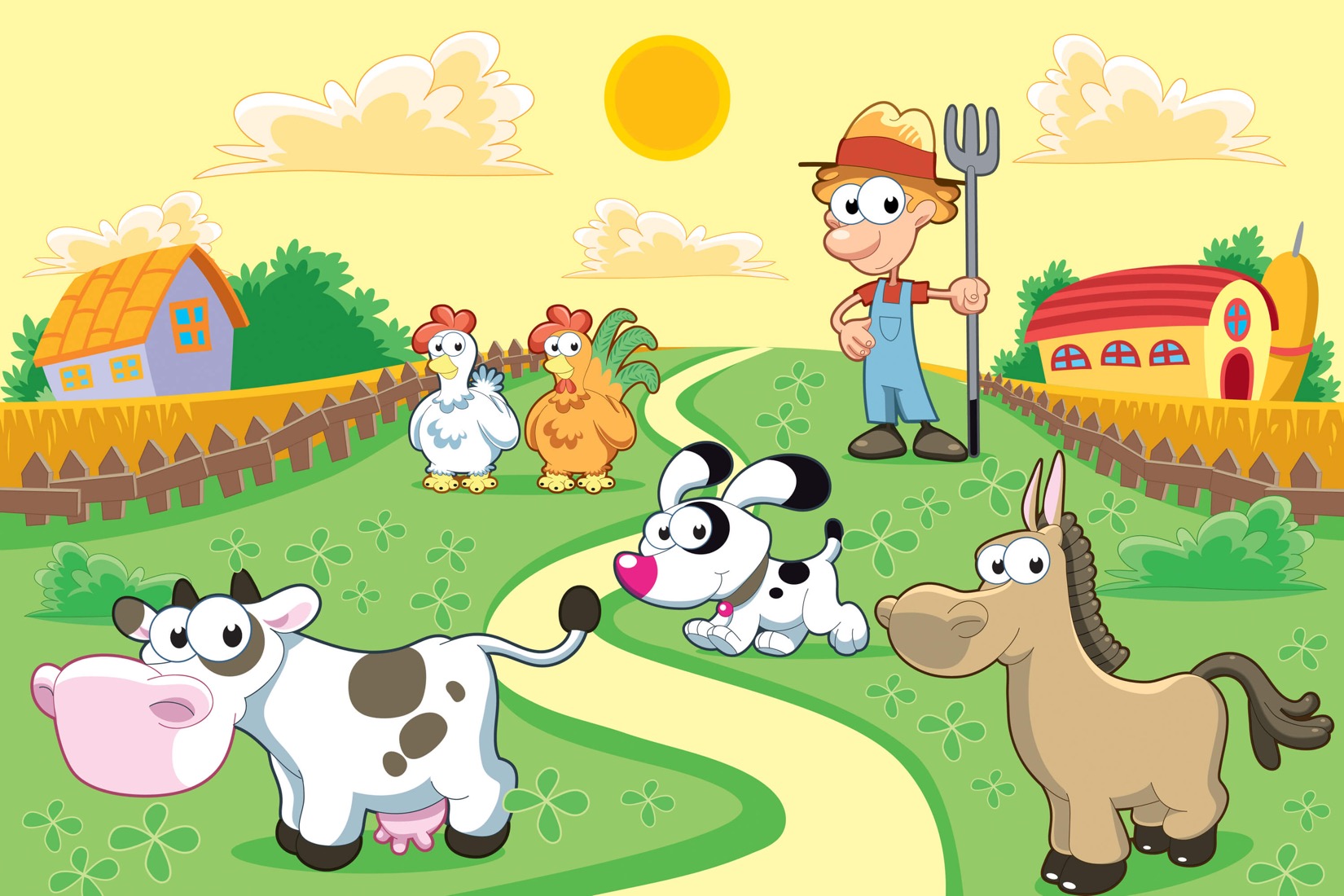 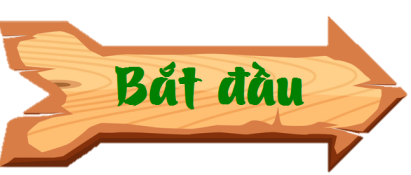 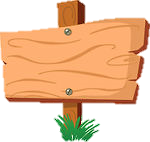 Ai thông thái hơn thám tử Sơ-lốc Hôm?
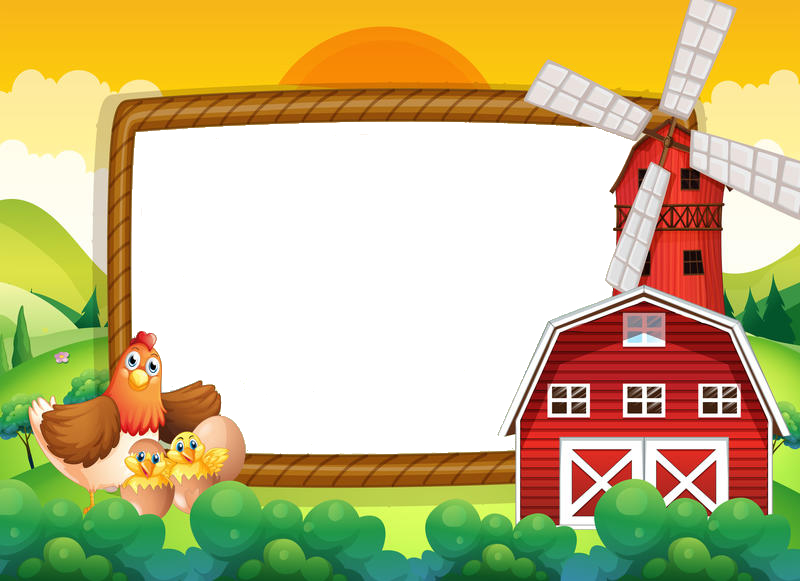 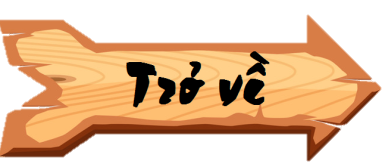 HS tham gia trò chơi “Ai thông thái hơn thám tử Sơ-lốc Hôm?” để trả lời 6 câu hỏi củng cố kiến thức về tác giả A-thơ Cô-nan Đoi-lơ  và văn bản Ba chàng sinh viên. GV cho HS chơi trên phần mềm Kahoot/ Quizz để tìm ra HS trả lời đúng và nhanh nhất sẽ trở nhà thông thái.
Nhiệm vụ 2
 Viết tích cực
Yêu cầu
 Viết đoạn văn (khoảng 7 – 9 câu) trình bày suy nghĩ của em về nhân vật Ben-ni-xtơ hoặc Ghi-crít trong truyện Ba chàng sinh viên.
HOẠT ĐỘNG 4
 VẬN DỤNG
Nhiệm vụ 1
 Chia sẻ thông điệp
Yêu cầu
 Em rút ra bài học gì từ câu chuyện được kể trong tác phẩm?
Nhiệm vụ 2: Đóng kịch
Yêu cầu: Đóng màn kịch thể hiện lại “phiên toà” mà Sơ-lốc Hôm dựng lên để buộc tên thủ phạm phải lộ diện.
Rubric đánh giá kịch bản và diễn xuất
You
Thank